Многогранники
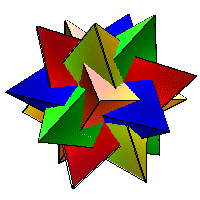 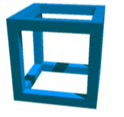 © Преподаватель КГБОУ СПО «Благовещенский медицинский техникум» Качанова И.  А.
Многогранник - геометрическое тело, ограниченное плоскими многоугольниками. 








Плоские многоугольники 
называются гранями многогранника 

стороны многоугольника – 
ребрами многогранника 

вершины многоугольника – 
вершинами многогранника.
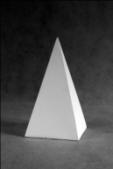 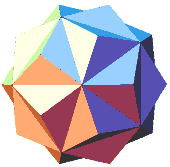 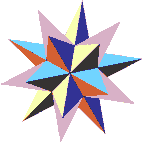 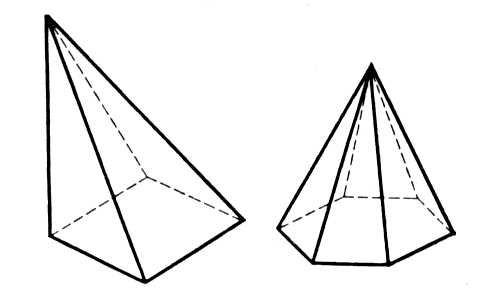 С
Виды многогранников
призма
пирамида
параллелепипед
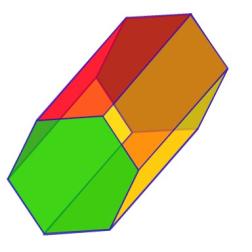 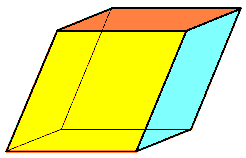 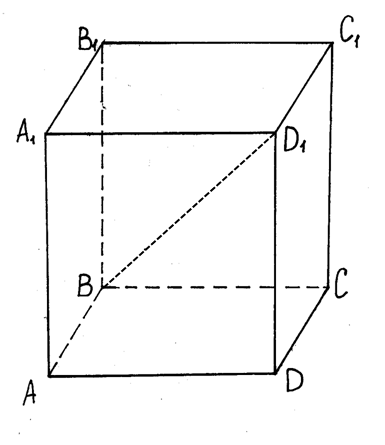 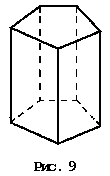 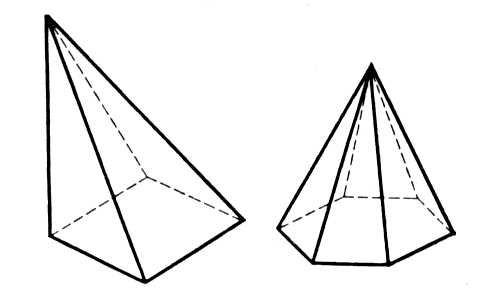 Пирамида - это многогранник
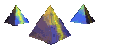 Основанием является многоугольник
Пирамида называется правильной,
 если в основании лежит правильный многоугольник, а вершина проектируется 
в центр основания
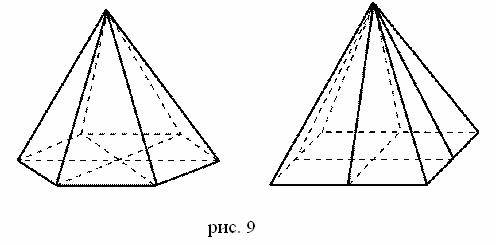 боковые грани – треугольники 
(n-угольная пирамида имеет n+1 граней)
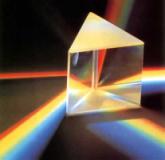 ПРИЗМА – это многогранник
основания равные многоугольники
боковые грани параллелограммы
треугольная призма 
в основании лежит треугольник
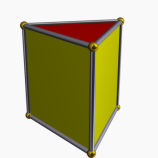 Правильная призма 
она прямая 
основание ее правильный многоугольник.
Прямая призма боковые ребра перпендикулярны основаниям
четырехугольная призма 
в основании лежит четырехугольник
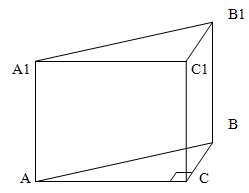 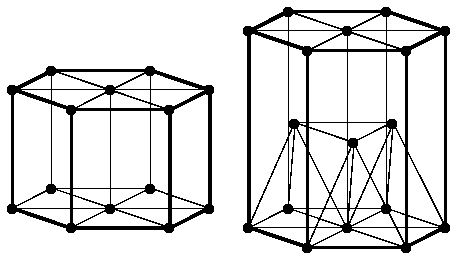 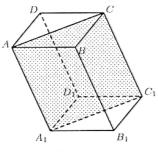 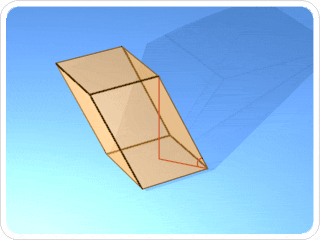 Параллелепипед – это призма
основанием которой является параллелограмм
Параллелепипед, основанием которого является прямоугольник или квадрат называется прямым
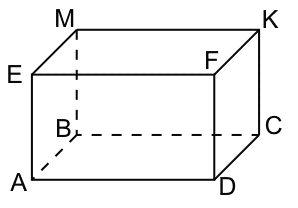 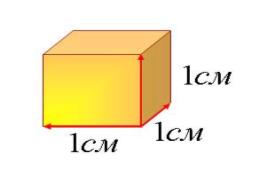 Свойства параллелепипеда:1. Противоположные грани параллелепипеда параллельны и равны.2. Диагонали параллелепипеда пересекаются в одной точке и делятся этой точкой пополам.
Правильные многогранники
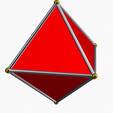 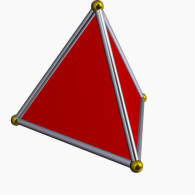 Додекаэдр
Тетраэдр
Молодцы!
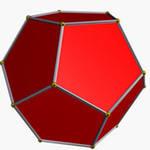 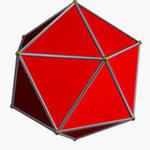 Октаэдр
Икосаэдр
Куб
Тетраэдр
( от ,,тетра”- четыре и греческого ,,hedra” - грань)
 
состоит из 4-х правильных треугольников, в каждой его вершине сходятся 3 ребра.
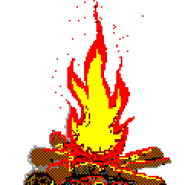 Тетраэдр символизировал огонь, 
т.к. его вершина устремлена вверх
тетраэдр-огонь
Гексаэдр (куб)
( от греческого ,,гекса” - шесть и ,,hedra” - грань) имеет 6 квадратных граней, в каждой его вершине сходятся 3 ребра.
Гексаэдр больше известен как куб (от латинского ,,cubus”; от греческого ,,kubos”.
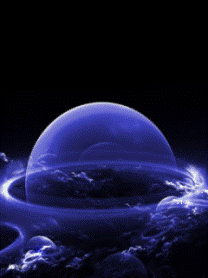 Гексаэдр (куб) символизировал землю, 
так как самый «устойчивый»
гексаэдр (куб) - земля
Октаэдр
(от греческого okto - восемь и hedra - грань) 
имеет 8 граней (треугольных), 
в каждой вершине сходятся 4 ребра.
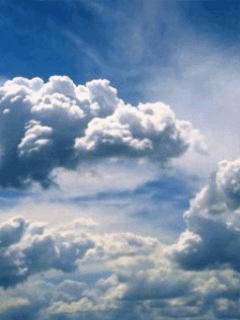 Октаэдр символизировал воздух, 
как самый "воздушный"
октаэдр-воздух
Икосаэдр
(от греческого eikosi - двадцать и hedra - грань) 
имеет 20 граней (треугольных), 
в каждой вершине сходится 5 рёбер
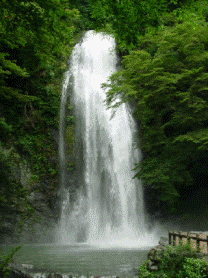 Икосаэдр символизировал воду, 
так как он самый «обтекаемый»
икосаэдр-вода
Додекаэдр
(от греческого dodeka - двенадцать и hedra - грань) имеет 12 граней (пятиугольных),
в каждой вершине сходятся 3 ребра.
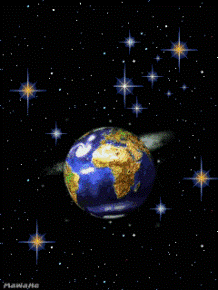 Додекаэдр воплощал в себе "все сущее", символизировал все мироздание, считался главным
додекаэдр-вселенная
Заполни таблицу
4
6
8
12
20
6
12
12
30
30
4
8
6
20
12
Число вершин, рёбер и граней правильных многогранников связано друг с другом интересным соотношением.
Теорема Эйлера:
 Число вершин - число ребер + число граней =2
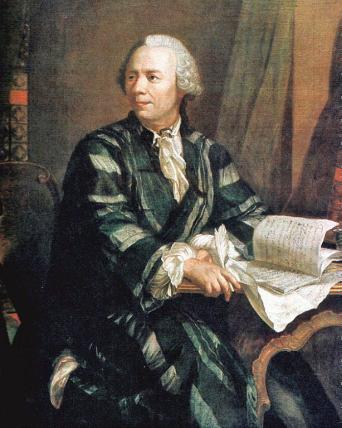 Леонард Эйлер
(1707-1783)
Швейцарский, немецкий и российский математик  
автор более чем 800 работ по математическому анализу, дифференциальной геометрии, теории музыки и др.
Математика - гимнастика для ума, СТЕРЕОМЕТРИЯ - витамин для мозга.
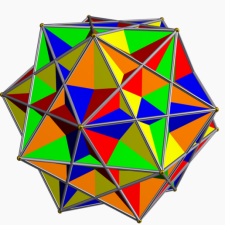 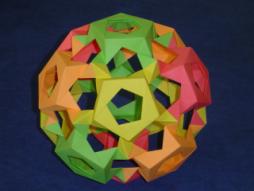 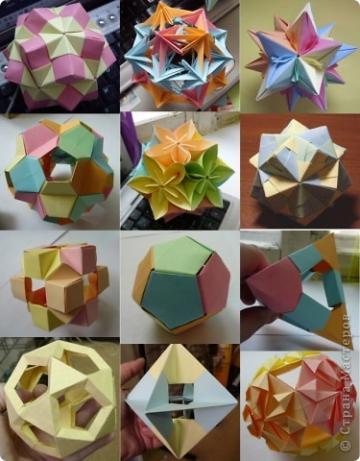 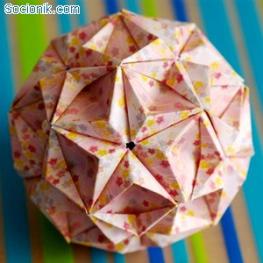 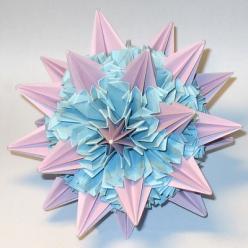 Многогранники в архитектуре.
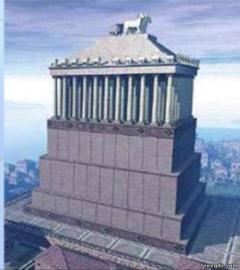 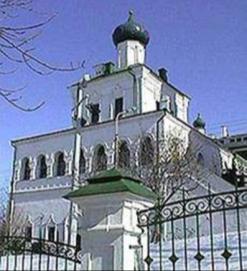 Великая пирамида в Гизе
Галикарнасский мавзолей
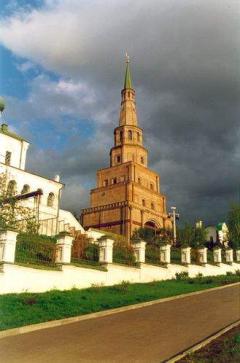 Никольский собор
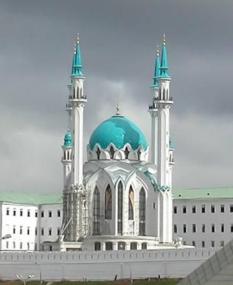 Александрийский маяк
Мечеть 
Кул-Шариф
Башня Сююмбике
Многогранники в жизни
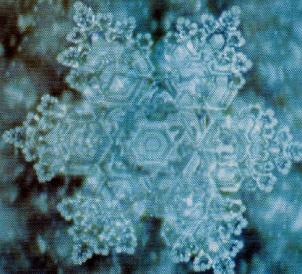 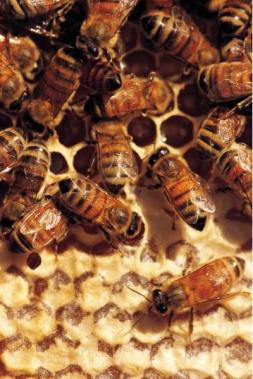 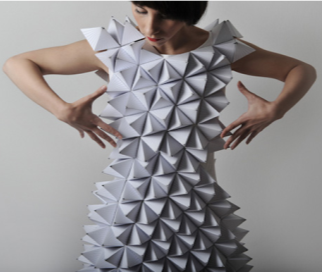 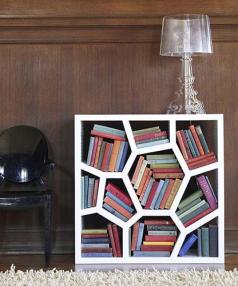 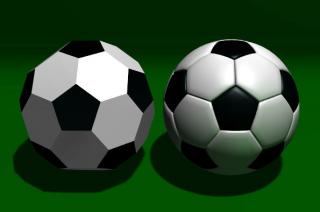 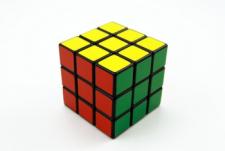 Библиография
http://www.yandex.ru/ (картинки, анимашки)
http://ru.wikipedia.org/
http://otherreferats.allbest.ru/mathematics/00050000_0.html
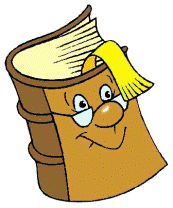